Unit 8
Have A Good Habit
第一课时
WWW.PPT818.COM
Words Learning:
Words Learning!
Words Learning:
habit
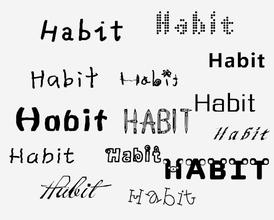 Words Learning:
habit n.
习惯
eg: We should develop a good habit.
我们应养成好习惯。
Words Learning:
litter
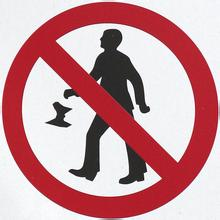 Words Learning:
litter n.
垃圾
eg: Please clean up the litter.
请清理这些垃圾。
Words Learning:
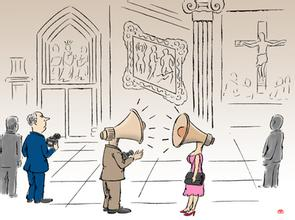 loudly
Words Learning:
loudly adj.
大声地
eg: Don't speak so loudly in classroom.
不要在教室大声说话！
Words Learning:
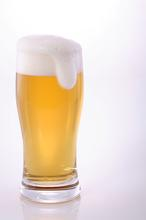 full
Words Learning:
full adj.
慢的
eg: Oh, the glass is full.
噢，那个杯子满了。
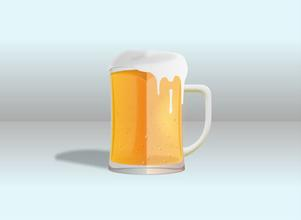 Words Learning:
noise
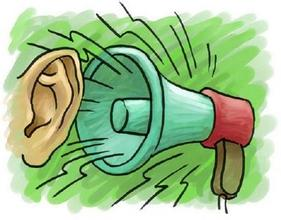 Words Learning:
noise n.
噪音
eg: I didn't sleep well because of the noise.
因为噪音，我睡得不是很好。
Words Learning:
keep
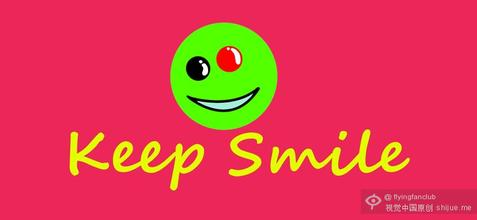 Words Learning:
keep v.
保持
eg: Please keep silent!
请保持安静！
Words Learning:
quiet
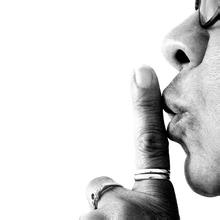 Words Learning:
quiet adj.
安静的
eg: Please be qiuet！
请安静！
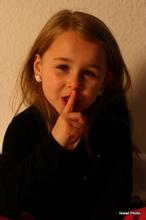 Words Learning:
wait in line
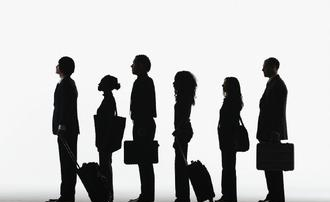 Words Learning:
wait in line
排队等待
eg: There are so many people, so we need to wait in line.
那儿有很多人，我们需要排队。
Let's try！
Second:
Can you make sentences with the words above by yourselves ?请用以上新学单词造句！
Check Now!
ha_it
li_ter
lou_ly
no_se
qui_t
wait in l_ne
habit
litter
loudly
noise
quiet
wait in line
Third:
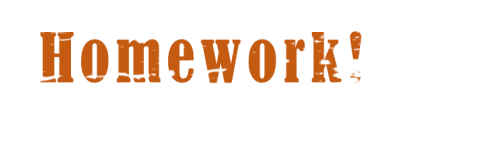 请课后认真朗读单词课文，在记忆的基础上运用词句进行对话！
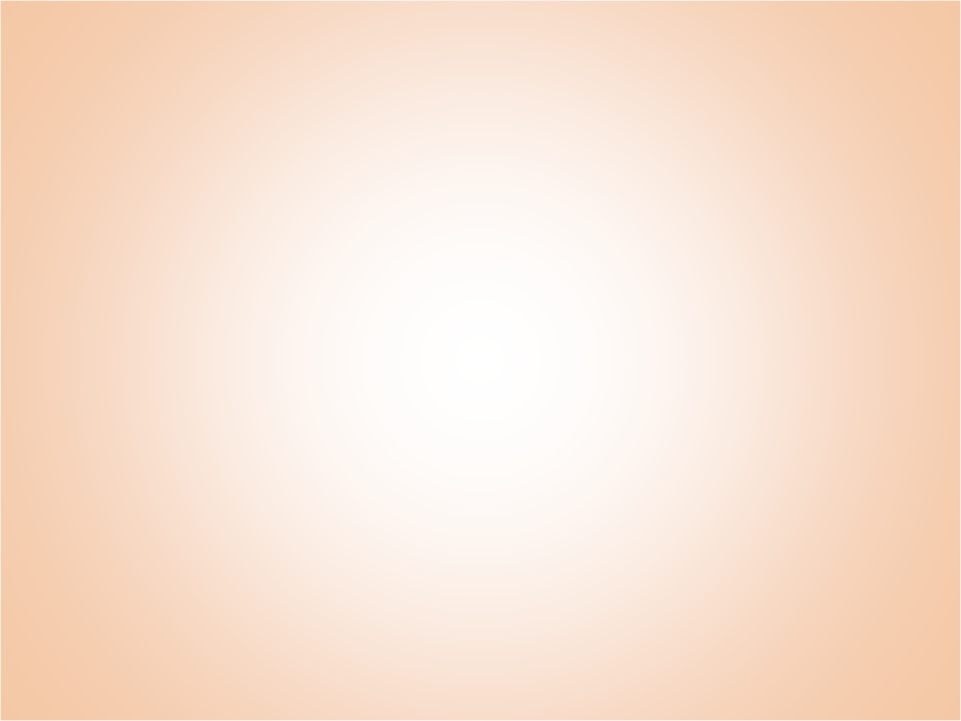 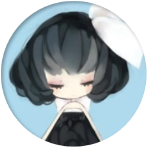 That’s all!
THANKS